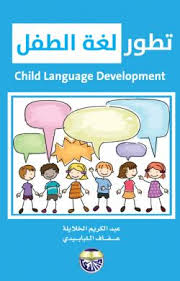 النمو اللغوي للطفل 
يميل الأطفال في سن ما قبل المدرسة الكثرة الكلام وتكون لديهم الرغبة الى التحدث بشكل عشوائي وعفوي ومن خلال تحركاتهم وانتقالهم من مكان الى اخر ويعتمد الأطفال في هذه المرحلة علئ التقليد ما امكنهم ذلك في مجال اللغة وغيرها من عادات وطبائع المجتمع الذي يعيشون فيه مقتدين بتلك الكبار ممن حولهم ، وتتكون اللغة لدئ اطفال ما قبل المدرسة بشكل سريع ، حيث أن معظم الاطفال يضيفون 500 - 600 كلمة في السنة الى قائمة المفردات التي يتكلمونها . ويرئ فيرث ان كل مرحلة من المراحل لها اثر في اكتساب الطفل جانبا من جوانبه لغة المجتمع الذي يعيش فيه ، كما تتميز ايضا بجوانب لغوية مميزة . ويكون الطفل مهيئا للكلام عندما تكون اعضاءه الكلامية ومراكزه العصبية قد بلغت درجة كافية من النضج ويعد اتقان اللغة من أبرز الانجازات التطورية للطفل لان اللغة من أعقد مظاهر النمو التي يتعلمها الانسان وتعد السنوات الأولى من مرحلة الطفولة حساسة بالنسبة للنمو اللغوي اللاحق وما لم تتوفر الفرصة أمام الطفل في هذه الفترة لتنمية مفصوله من المفردات فان ذلك يترك اثرا باقيا علئ قدراته اللغويه.
.
ا
وتأتي أهمية التطور اللغوي لحياة الفرد من ارتباطه المباشر بأنواع التطور الأساسية الأخرى لشخصيته الادراكية والحركية والاجتماعية والخلقية فبينما يفيد عن جان بياجيه كون اللغة نتاجا مباشرا لادراك فان جيرم برونر " يعطى اللغة دورا مميزا في تطور الإدراك والشخصية الانسانية ، حيث يؤكد بأن التطور يسبق في الواقع انواع التطور الأخرى وان الادراك ماهو سوى حصيلة منطقية التطور لغة الفرد ، واما " ماريا منتسوري " فتربط التطور اللغوي بالتربية الحركية بالطفل وان التطور في احدهما يرعى النمو في الاخر .
ويمكن تقسيم مراحل تطور اللغة إلى ما ياتي :
 أولا : مرحلة البكاء
 تبدأ مظاهر الحياة عند الطفل بصيحة الميلاد التي تنتج من اندفاع الهواء بقوة عبر حنجرته فتهز أوتارها ، وسبب هذه الصيحة فسيولوجي ، وهو بدء الرئتين من القيام بوظيفتها وهكذا تبدأ الحياة بفعل منعكس يعتمد في استثارته على دخول الهواء إلى الرئتين وهو أول ظاهرة من ظواهر اللغة الإنسانية . فهي تساعده على التحكم في أجهزة النطق ، وتدريبها كما يساعد على تنمية القدرات السمعية ، كما المرحلة بنمطين من السلوك الصوتي هما : يكتسب خبرات تطقية وسمعية تساعد بعد ذلك في مرحلة الكلام ، وتتميز هذه المرحله بنمطين من السلوك الصوتي هما: 
السلوك الصوتي ذي الطبيعه الأنفعالية حيث يستخدم الوليد الصراخ كمظهر من المظاهر الانفعالية إذا غضب او أراد الفت انتباه الآخرين إليه 
* التعبيرات الصوتية التي تحتوي علي مقاطع مرئية يمكن أن تصدر تلقائيا او طبيعة خاصة استجابة لأي مثير خارجي ربما تكون تعبيرية سواء كان صراخا أم مقاطع ذات طبيعه خاصه
ثانيا : مرحلة المناغاة
المناغاة هي عبارة عن تكرار مقاطع صغيرة تكون فترة سعادةالطفل وتبدا في الشهر الرابع وتنتهي بالشهر السابع وتعتبر المناغاة نشاطا انعكاسيا يحدث نتيجة استشارة الطفل داخليا عن طريق الإحساس الاستكشافي للشفتين واللسان والحلقه ويمكن تصنيفها إلى نوعين ، الأول هي أصوات أنفية ضيقة تعبر عن عدم الارتياح والثاني هي أصواتا مسترخية تصدر من خلف الفم وتعبر عن الارتياح * 
ثالثا : مرحلة التقليد. 
هذه المرحلة يقلد الطفل الأصوات أو الكلمات التي يسمعها تقليدا خاطئا فقد يغير اويبدل أو يحذف أو يحرف مواقع الحروف في الكلمات التي ينطقها ، وتبدأ عملية تقليد الأصوات من الشهر السابع وحتى بداية الشهر الحادي عشره ويقوم الطفل في هذه المرحلة بالاستجابة لبعض الأصوات وبالتعبير عن نفسية بتقليد الحركات التي يقوم بها الأخرين ويستخدم الإمارات والحركات كبر الراس تعبيرا عن الرفض أو الرضا وتبادل اللعبه .
رابعا :مرحلة المعاني 
هذه المرحلة يربط الطفل ما بين الرموز اللفظية ومعناها ، وتمتد منذ السنة الأولى من العمر وحتى نهاية السنة الخامسة وما بعدها مدار النمو اللغوي الملف ان تطور الكتاب الأصوات لدى الأطفال يبدأ بالاصوات المتحركة ، ودل الشهور الأولى ثم يجمع بين الحروف المتحركة والساكنة وان الأصوات مثل ( م ،ن ، و ، ق) تكتسب قبل أربع سنوات وتعمر اربع سنوات ونصف يتعلم (ن ، د ، ل) لأنها تتطلب مستوى عالياً من التآزر العضلي العصبي ، وفي عمر خمس سنوات يتعلم ( ف،ي ) و عمر خمس سنوات يتعلم اللام وما بين ست سنوات ونصف إلى سبع سنوات يتعلم ما تبقى من الأصوات وهي (ر-س - ز - ج ) وهكذا مابين بداية ونهاية النصف الأول لتعلم الحروف ،
وتقسم هذه المرحلة إلى مرحلتين 
1-مرحلة الكلمة الواحدة يبدأ الطفل
 2-النطق بالكلمة الأولى له مع نهاية عامه الأول و الشهور من القليلة التالية تحدث اللغة في شكل كلمة واحدة حيث ينطق الطفل عادة بكلمة واحدة للدلالة على ما يريد التعبير عنه وتمتد هذه المرحلة من ( 8 - 12 شهرا وستكون معظم الكلمات اشياء مثل كرة ، عصير ، وبعد ذلك يستخدم كلمات تشيد الطلب مثلا ( بسكويت ) ، ( ماسا ) ، ( حليب ) ويتلور تواصل الطفل مع ابوياه باستخدام كلمة واحدة الطفل . . . السيارة ، الأم تريد ان تذهب بالسيارة ، = = الطفل . . . أذهب ( اروم ) الأم : دعنا نذهبا ما مشوار بالسيارة اتنمو الفردات بشكل بطئ لدى الطفل وذلك لمدة ثلاثة او اربعة اشهر بعد ان ينطق الكلمة الأولى ، ، ، يضيف الطفل العادي خلال هذه المدة وبشكل مطر احوالى عشرة كلمات ثم تضاف كلمة جديدة إلى مجموع الكلمات السابقة لا بضعة أيام ، وبعد أن يلتقط الطفل حوالي 50 كلمه ) ويزداد معدله بسرعة كبيرة إذ يتعلم طفل الثانية من العمران يقول عدة مئات من الكلمات
2 مرحلة الكلمتين او تكوين الجمل 
يبدأ الأطفال بوضع كلمتين معا لتكوين جمل وذلك ما بين السنة والنصف إلى السنتين من العمر ، يتعين على الأباء في هذه المرحلة اجراء تخمينات متعددة لاكتشاف المقصود بالكلمات المركبة التي يستخدمها الطفل مثل عمر حلاوة ) ( احمد كرة ) . ويمكن للأطفال في هذه المرحلة الانتقال من تكوين جمل مكونة من كلمتين إلى جمل مكونة من ثلاث كلمات أو أكثر ، ولا يحدد الارتقاء اللغوي بعدد الكلمات التي يتعلمها الصغير بل بقدرته على أن يحسن استعمالها واستيعابها ، ويميز الباحثون في تكوين الجمل عبر مراحل هي : 
1-مرحلة الكلمة الجملة .
 ٢- مرحلة الجملة الناقصة 
3-مرحلة الجملة الكاملة
يتأثر النمو اللغوي للطفل بعدة عوامل 
١-الجنس 
لم تتفق الدراسات التي أجريت فيما يخص علاقة اللغة بجنس الطفل على نتيجة واحدة ، حول دلالة الفروق بين النمو اللغوي بين البنين والبنات ، فقد وجدت بعض الدراسات إن النمو اللغوي عند الإناث أسرع من الذكور ، في حين ظهرت دراسات أخرى عدم وجود فروق بين البنين والبنات . 
٢- العوامل الأسرية 
يتميز بذكاء نتائج البحوت حديثه ، ويكون يقصد بذلك ترتيب الطفل ع الاسرة والظروف الاجتماعية والاقتصادية وتعدد الأطفال في الأسرة ، كما إن أساليب تربية الوالدين ومستواهم النقاله الأثر الواضح تطور النمو اللغوي للطفل
٣-وضع الصحي والحسي 
يشترط النمو اللغوي سلامه الجهازين العصبي والصوتي الذين يكونان جاهزين لاصدار الصوت منذ ولادة الطفل ،وقد اثبتت الأبحاث ان هناك علاقه ايجابية كبيرة بين نشاط الطفل ونموه القوى ، فكلما كان الطفل سليما من الناحية الجسمية كلما كان أكثر نشاطا ، ثم يكون اكثر القادرة على اكتساب 
4-عملية التعلم 
تلعب عملية التعلم دورا بارزا في عملية اكتساب اللغة بما تتضمنه من القوانين التحزيز والإهمال والاستعمال ، واشارت الدراساته ومنها دراسة الماضي ، 1991 ) التي اجريت على ( 30 ) طفلا يتراوح أعمارهم بين ( 65 ) سنوات الى وجود علاقة بين التحصيل الدراسي ومشكلات الكالام . ،
 ٥-وسائل الإعلام 
تلعب وسائل الإعلام كالاذاعة والصحافة والتلفاز دورا مهما زيادة المحصول اللفظي للطفل . 
6 . القدرة العقلية 
يلعب الذكاء دورا مهما في زيادة المحصول اللفظي للطفل فإن الطفل الذي يتميز بذكاء عالى ، فانه يفوق العاديين والمعوقين عقليا لمحصول اللغوي ، وتبين نتائج البحوث والدراسات ان الطفل ضعيف الذكاء ابطيء من الطفل الذكي حديثة ، ويكون اقل قدرة على التمكن من تركيب الكلمات والجمل .
دور الاشياء في تعلم اللغه
 ١- التعبير عن الرضى والشرح تمثل ذلك في الغناء والهزج ونحوهما ومن دام ما يقصد به الامتاع والمؤانسة متمثلا بعض الأصوات التي يرددها الانسان اذا خلا ننفضة او اثناء العمل تنشيطا لتقمه او لمن معه من انسان او دابة على نحو ما قيل في نشاة الحداد قديما . 
٢-الطلب والاجابة ان الانسان قد يسال فيجيب عما سجل عام وقد يطلب شيئا فيرفض أو يقل ويحتاج الى المساعدة فيسال من يديه ليدخل فيه التعليم والافصاح والاخبار والأحاديث في المجالس ونحوها ) . 
٣-الفهم بيسمع المرء حديثا فيعرف معناه ويستوعيه وليس شرطا هنا أن يجيبه او يعبر بل يكتفي بتخزين ما أدركه واستخلصه منه الذاكره ليستخدمه عند الحاجة وهذه هي اخطر وظائف الصوت 
4-التنبيه والتقويم حيث يستخدم الصوت لتنبيه التالم ولتحمير الغافل ونحوه وعلى العكس من ذلك فقد يستخدم الصوت بيع التنويم ملى نحو ما تعرفه من تربيت الأم على طفلها وما تحدقه بعض انواع الموسيقى في النفس 
٥-التعبد : ويتمثل في الصلاة والدعاء ونحو ذلك